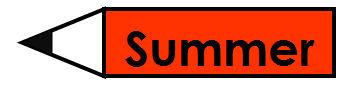 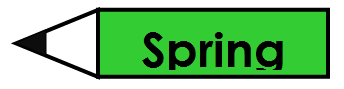 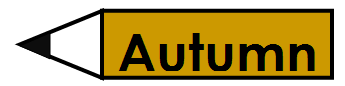 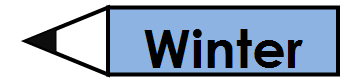 Seasons
Let’s
 play!
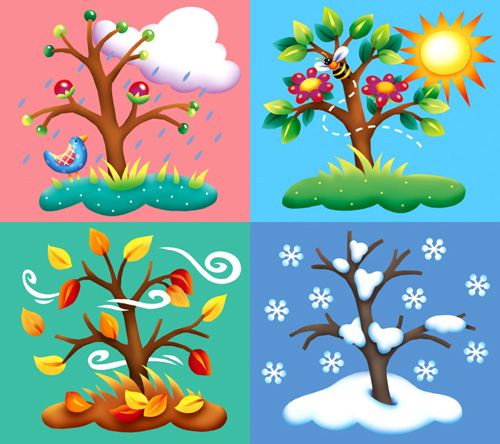 Start
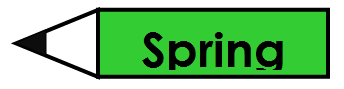 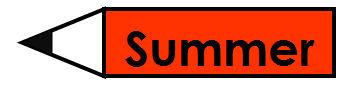 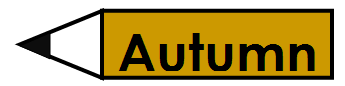 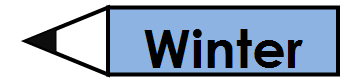 It’s the warmest time of the year.
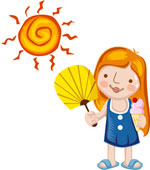 Next
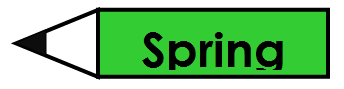 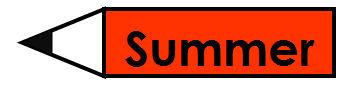 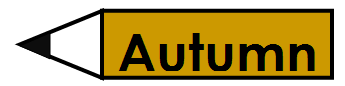 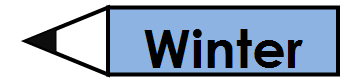 The leaves on some trees change colors. Some trees lose their leaves.
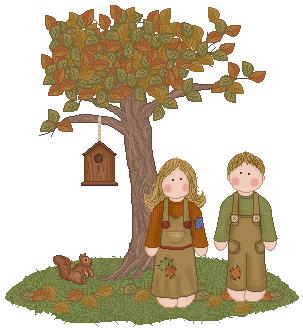 Next
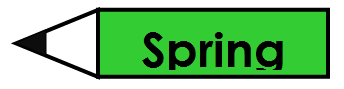 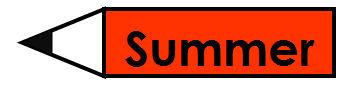 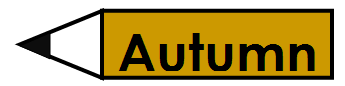 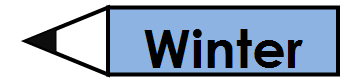 Leaves sprout on the trees, seeds begin to grow and flowers begin to bloom.
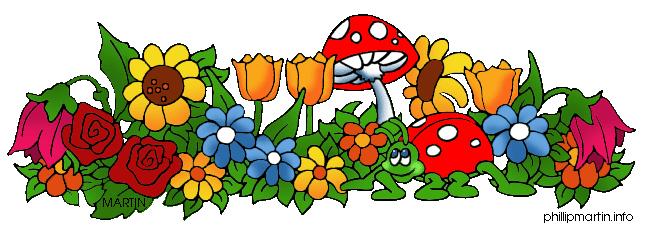 Next
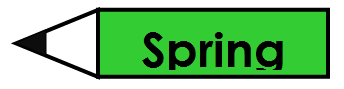 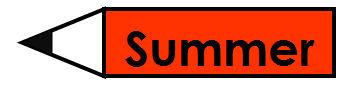 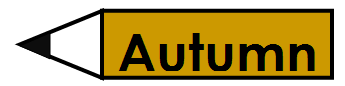 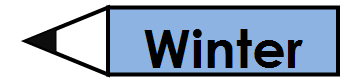 It is the coldest time of the year.
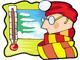 Next
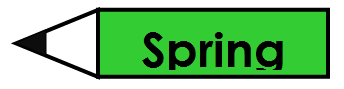 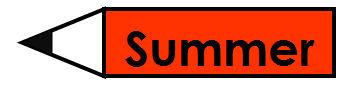 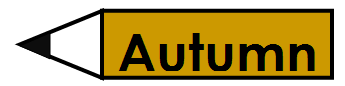 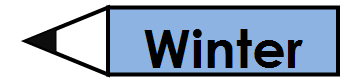 It’s time to gather acorns and nuts.
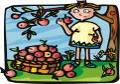 Next
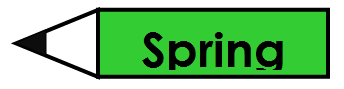 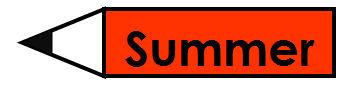 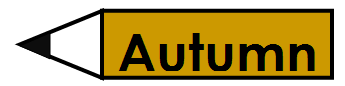 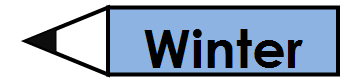 Some animals sleep during this time of year.
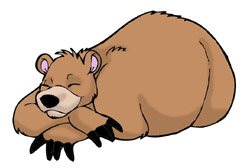 Next
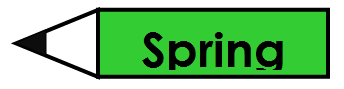 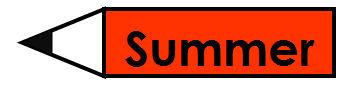 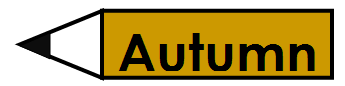 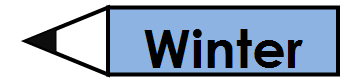 The land gets warmer and ice melts.
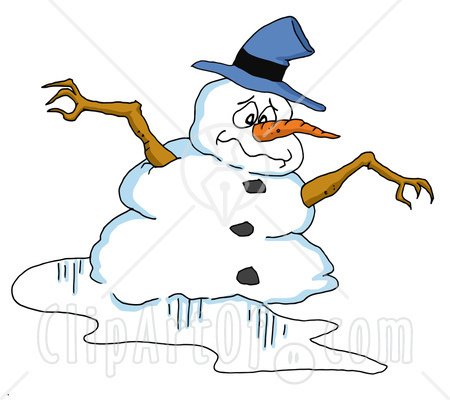 Next
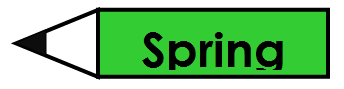 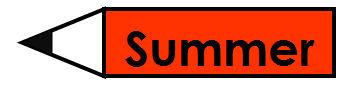 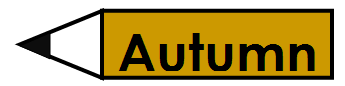 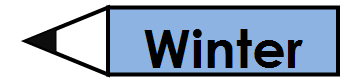 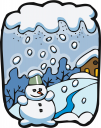 It’s cold and snow falls.
Next
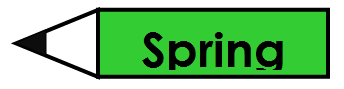 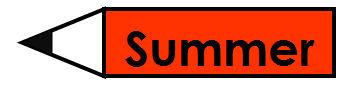 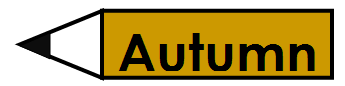 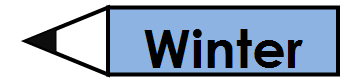 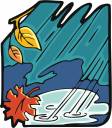 It is rainy a lot this time of the year.
Next
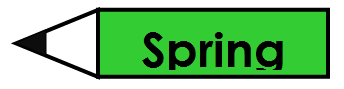 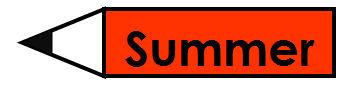 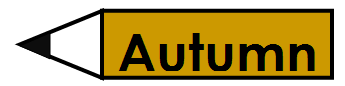 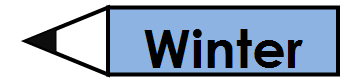 The sun is shining and people are sunbathing at the beach.
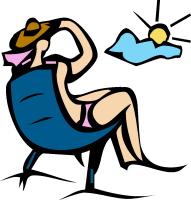 Next
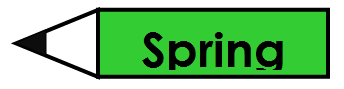 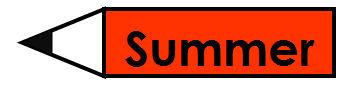 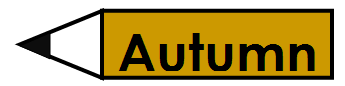 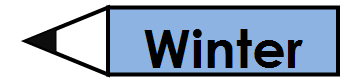 We celebrate Christmas this season.
Next
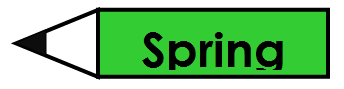 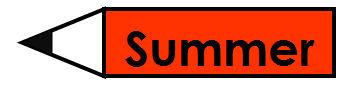 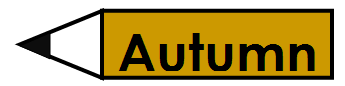 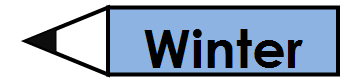 We celebrate Easter this season.
Next
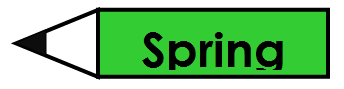 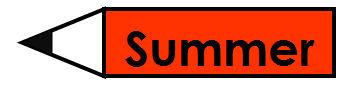 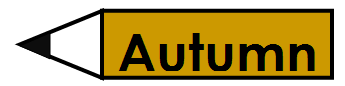 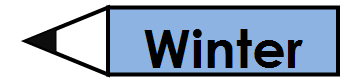 Butterflies, bees and other bugs come out.
The end